Βασικες Εννοιες Φυσικης
Βασιλης Κολλιας
Βασικές Εννοιες Φυσικής   _ ΠΑΝΕΠΙΣΤΗΜΙΟ ΘΕΣΣΑΛΙΑΣ
Την προηγουμενη φορα
Φαινομενα θερμανσης και ψύξης:
Συνδεση της θερμότητας με το φως
Χρηση του μικροσκοπικου μοντέλου (μικροκοσμος, ατομα, μορια). Θερμοτητα με Αγωγη
Διαφοροποίηση της θερμότητας από τη θερμοκρασία. Διαφοροποιηση της θερμότητας από την εσωτερική ενέργεια
Γιατι η αύξηση θερμοκρασιας συνοδευεται συνηθως με θερμική διαστολη;
Ειδική θερμοχωρητικότητα –Υπολογισμοι με χρηση της ειδικής θερμοχωρητικότητας
Βασικές Εννοιες Φυσικής   _ ΠΑΝΕΠΙΣΤΗΜΙΟ ΘΕΣΣΑΛΙΑΣ
Αυτή τη φορά
Επιμένουμε στο να φανταζόμαστε τα φαινομενα μαζι με τους Φυσικούς (μικροκοσμος)
Ζητηματα κλιμακας
Γιατι να υπάρχουν διαφορετικές ειδικές θερμοχωρητικότητες; (πως μπορει να «κρυβεται» η ενέργεια;)
Λυσεις ασκησεων
Καθημερινά προβλήματα (πχ φαινομενο θερμοκηπίου)
Θερμική αγωγιμότητα και συνδεση με την αισθηση «κρυου» ή «ζεστου».
Βασικές Εννοιες Φυσικής   _ ΠΑΝΕΠΙΣΤΗΜΙΟ ΘΕΣΣΑΛΙΑΣ
1ο Σημαντικο σημείο
Στη Φυσική δεν χρησιμοποιούμε 2 διαφορετικά πράγματα: τη θερμότητα και την «κρυότητα». Αλλά ένα μόνο: τη θερμότητα
Η θερμότητα στη Φυσική είναι ενέργεια που περνάει ταξιδευει, εκπέμπεται, αποροφιέται ΑΛΛΑ ΔΕΝ αποθηκεύεται. (Εχουμε ξεχωριστό ονομα για την τελευταία: Εσωτερική Ενέργεια). 
Η θερμότητα ΔΕΝ είναι ειδος ενέργειας, αλλα ένας ΤΡΟΠΟΣ με τον οποιο η ενέργεια ταξιδευει (όπως πχ λέμε «ταξιδεύω incognito»). Αλλοι τροποι είναι: με σωματίδια, με έργο.
Βασικές Εννοιες Φυσικής   _ ΠΑΝΕΠΙΣΤΗΜΙΟ ΘΕΣΣΑΛΙΑΣ
Τι μας ξεγελάει και
Έχουμε την τάση να μιλάμε για «ζεστασιά» και «κρυο» σαν διαφορετικές ουσιες που περνουν από εδώ κι από εκει;
Ας δοκιμάσουμε να βρουμε λογους:
Α) εκφράσεις στις οποιος κοινωνικοποιουμαστε (μπηκε κρυο όταν άνοιξες)
Β) τα αισθητήριά μας
Γ)???
Βασικές Εννοιες Φυσικής   _ ΠΑΝΕΠΙΣΤΗΜΙΟ ΘΕΣΣΑΛΙΑΣ
Τα αισθητηριά μας (1/3)
Οι αισθητήρες των χρωμάτων
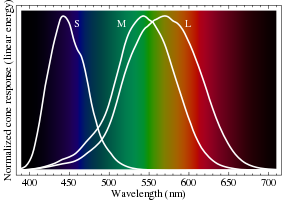 Βασικές Εννοιες Φυσικής   _ ΠΑΝΕΠΙΣΤΗΜΙΟ ΘΕΣΣΑΛΙΑΣ
Τα αισθητήριά μας (2/3)
Οι αισθητήρες του «Ζεσταίνομαι-Κρυωνω»
Πηγη: Perception, Great Courses
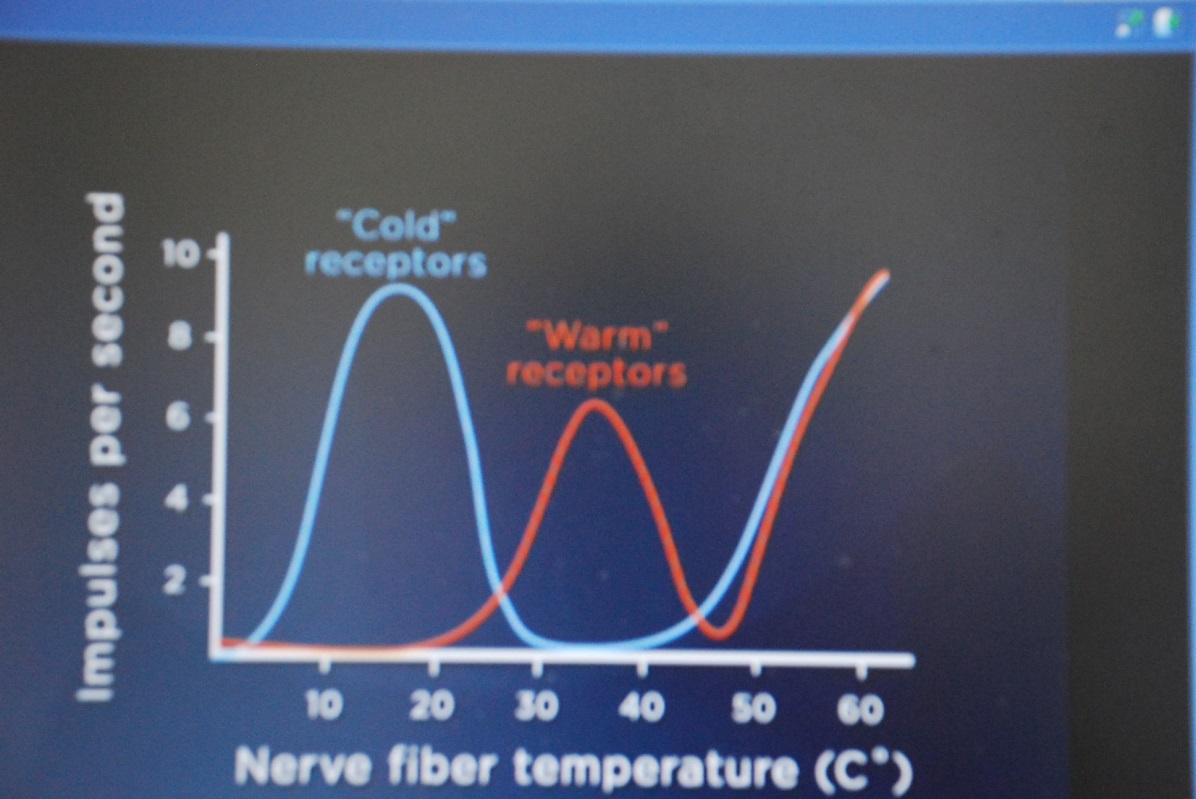 Βασικές Εννοιες Φυσικής   _ ΠΑΝΕΠΙΣΤΗΜΙΟ ΘΕΣΣΑΛΙΑΣ
Τα αισθητήριά μας (3/3)
Πώς και δεν βιώνουμε την αισθηση του θερμου ως ένα «χρωματικο συνεχές» με «χρωματα της ίριδας»;

(αλλά ουτε το βιώνουμε και σαν τον ήχο!) Τοπική αισθηση αλλά όχι φασμα χρωματικο.
Βασικές Εννοιες Φυσικής   _ ΠΑΝΕΠΙΣΤΗΜΙΟ ΘΕΣΣΑΛΙΑΣ
1ο Σημαντικο σημείο (συνεπειες)
Η θερμοτητα είναι κατι πολύ διαφορετικό από τη θερμοκρασία
Μπορει να μπαινει ενέργεια με τον τρόπο της θερμότητας και όμως η θερμοκρασία να μην αυξάνει! (πχ βρασμός)
Μπορει να ΜΗΝ μπαινει ενέργεια με τον τροπο της θερμότητας ή και να μπαινει ακομα ΑΛΛΑ η θερμοκρασια να ΠΕΦΤΕΙ! http://www.youtube.com/watch?v=O7TvEIA0Ln4
Βασικές Εννοιες Φυσικής   _ ΠΑΝΕΠΙΣΤΗΜΙΟ ΘΕΣΣΑΛΙΑΣ
Ναι αλλά πολλοί λένε:
Θερμοκρασια είναι το ποσο ζεστο είναι κάτι και Θερμοτητα είναι η ζεστασιά (ενέργεια) που δινει κάτι το ζεστο.
Αυτά είναι ΟΚ για την καθημερινή ζωή! 
Στη Φυσικη:
Α) οι οροι αυτοι εχουν νοημα πέρα από τα ορια των αισθήσεών μας
Β) ένα «κρυο σωμα» ακτινοβολει επισης ενέργεια με τον τρόπο της θερμότητας. Και μπορει να είναι «καυτο» για κάτι ακομα πιο κρυο
Βασικές Εννοιες Φυσικής   _ ΠΑΝΕΠΙΣΤΗΜΙΟ ΘΕΣΣΑΛΙΑΣ
Αν λοιπον θέλετε να σκεφτειτε τη θερμοτητα και τη θερμοκρασία
Χωρις να παμε στο μικροκοσμο,
Να τα «τουβλάκια» που σας προτεινω (στην ειδική περιπτωση σωμάτων που ακουμπουν το ένα το άλλο):
Η θερμοκρασια ενός σωματος μας δειχνει την τάση που έχει να δωσει ενέργεια «με επαφή» (αγωγη) όταν έλθει σε επαφη με ένα άλλο σωμα
Όταν δυο σωματα έρχονται σε επαφη έχουμε δυο ροές ενέργειας «με αγωγη» (με αντιθετες κατευθυνσεις). Η διαφορά τους είναι παντα από το θερμοτερο προς το ψυχροτερο και ονομάζεται «θερμοτητα».
Αν αυτό συνεχισει τα δυο σωματα που βρισκονται σε επαφη φτανουν στην ιδια θερμοκρασια
Βασικές Εννοιες Φυσικής   _ ΠΑΝΕΠΙΣΤΗΜΙΟ ΘΕΣΣΑΛΙΑΣ
1ο Σημαντικο σημείο (πρακτικά μέσα)
΄Πώς δενει η θερμοτητα με τη θερμοκρασία;
Η βασική σχέση της θερμοχωρητικοτητας
Πρακτικες εφαρμογες
Βασικές Εννοιες Φυσικής   _ ΠΑΝΕΠΙΣΤΗΜΙΟ ΘΕΣΣΑΛΙΑΣ
Αν εμεις δεν νοιώθαμε το θερμο και το κρυο
Αλλά κατά τα άλλα ο κοσμος ήταν όπως τον γνωρίζουμε,

Θα ειχε νοημα να εισάγουμε τις έννοιες της θερμοτητας και της θερμοκρασίας;
Βασικές Εννοιες Φυσικής   _ ΠΑΝΕΠΙΣΤΗΜΙΟ ΘΕΣΣΑΛΙΑΣ
2ο Σημαντικο Σημείο: Θερμοτητα, θερμοκρασία και μικρόκοσμος
Μυστηριο: τι είναι η θερμοκρασία;
Αφου το κυριο κριτήριό μας είναι το τι νοιώθουμε, τι θα μπορούσε να είναι; Κατι που έχει να κάνει με ροή ενέργειας και επιρεάζει να νευρα μας. 
Αν σκεφτουμε σε αναλογια με την εξάτμιση;
(οσο πιο έντονη θερμοκρασία τοσο πιο πολύ «υλικό»φευγει)
(οσο πιο έντονη θερμοκρασία τοσο πιο πολλά ηλεκτρικά σηματα φεύγουν)
Κάτι σαν το γαργάλημα;
Βασικές Εννοιες Φυσικής   _ ΠΑΝΕΠΙΣΤΗΜΙΟ ΘΕΣΣΑΛΙΑΣ
Αν λοιπον θέλετε να σκεφτειτε τη θερμοτητα και τη θερμοκρασία
Πηγαινοντας στο μικρόκοσμο
http://www.physics-chemistry-interactive-flash-animation.com/matter_change_state_measurement_mass_volume/water_states_molecules.htm
http://www.youtube.com/watch?v=31uADzoGsLA
http://www.youtube.com/watch?NR=1&v=m20rGK51J0A&feature=endscreen
http://www.youtube.com/watch?v=Lf1kTsT0ebc
http://www.youtube.com/watch?v=B7yb8g7f7P4
http://www.youtube.com/watch?v=HiYuZ1kr3BI 
http://www.youtube.com/watch?v=bsLm3CH_-Kc
http://www.youtube.com/watch?v=GO2E_IPsmys
Βασικές Εννοιες Φυσικής   _ ΠΑΝΕΠΙΣΤΗΜΙΟ ΘΕΣΣΑΛΙΑΣ
ΑΣΚΗΣΗ!!!!!
Πειθαρχήστε τον εαυτο σας και σκεφτειτε θερμικά φαινομενα από τη μικροσκοπική πλευρα!

(ένα φαινομενο τη φορά)
Βασικές Εννοιες Φυσικής   _ ΠΑΝΕΠΙΣΤΗΜΙΟ ΘΕΣΣΑΛΙΑΣ
Και τι άλλο μπορει να γινει με την ενεργεια;
Η ενέργεια μπορει να χρησιμοποιηθεί για να «λυσει δεσμά» (για να απελευθερώσει δομές από τους δεσμους που τις κρατουν)
Βασικές Εννοιες Φυσικής   _ ΠΑΝΕΠΙΣΤΗΜΙΟ ΘΕΣΣΑΛΙΑΣ
Πρακτικές εφαρμογές
Α) ανακατευουμε συμπυκνωμένο γάλα (από το ψυγειο) με νερο σε αναλογια 1 προς 1. Ποσο ζεστο πρέπει να είναι το νερο για να έχει το μιγμα 36 βαθμους θερμοκρασια; (υποθέστε ότι τα δυο υγρά έχουν την ιδια θερμοχωρητικότητα)
Β) Ποσο ψηλά μπορώ να σηκώσω ένα αυτοκινητο ενός τονου με την ενέργεια που χρειάζομαι για να ψήσω ένα ελληνικο καφε
Γ) Ριχνω ένα ποτηρι νερο 20 βαθμων Κελσιου σε μια κατσαρολα με νερο που βράζει. Αν το νερο στην κατσαρολα είναι 1 κιλο και στο ποτηρι 200 γραμμαρια τοτε ποσο θα πεσει η θερμοκρασια του νερου (συνολικά)
Βασικές Εννοιες Φυσικής   _ ΠΑΝΕΠΙΣΤΗΜΙΟ ΘΕΣΣΑΛΙΑΣ
Όλα μοιαζουν ωραια
Βασικές Εννοιες Φυσικής   _ ΠΑΝΕΠΙΣΤΗΜΙΟ ΘΕΣΣΑΛΙΑΣ
Όλα μοιαζουν ωραια;
Βασικές Εννοιες Φυσικής   _ ΠΑΝΕΠΙΣΤΗΜΙΟ ΘΕΣΣΑΛΙΑΣ
Που θα μάθετε να κάνετε τετοιου ειδους εξηγήσεις;
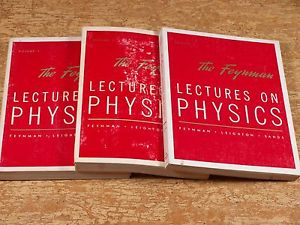 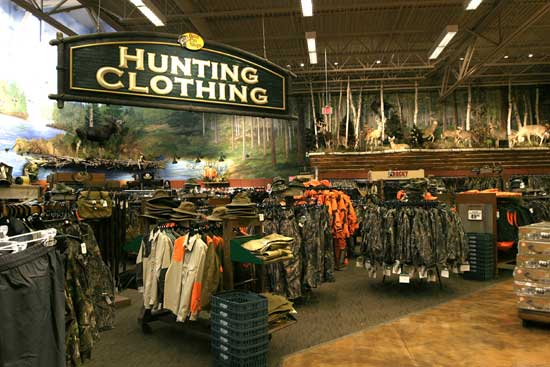 Βασικές Εννοιες Φυσικής   _ ΠΑΝΕΠΙΣΤΗΜΙΟ ΘΕΣΣΑΛΙΑΣ